Munskänkarna Ljungskile Vintips
Presentation av lotterivinerna  22 januari 2024
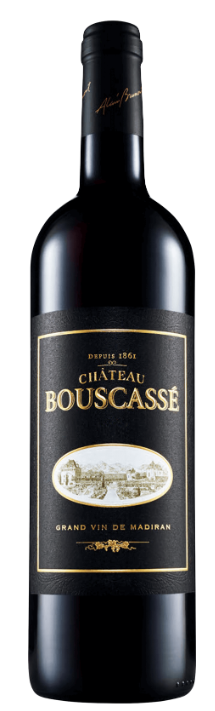 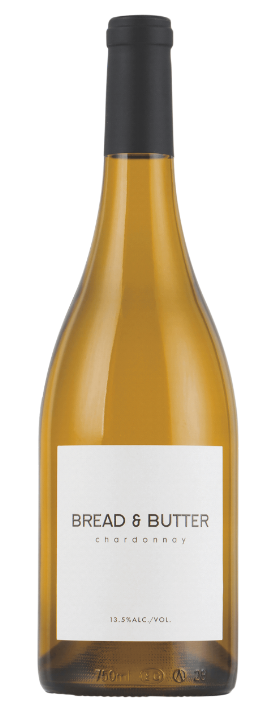 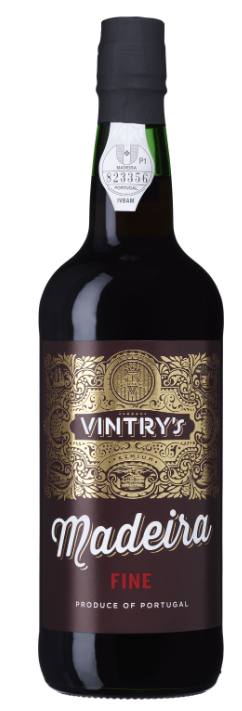 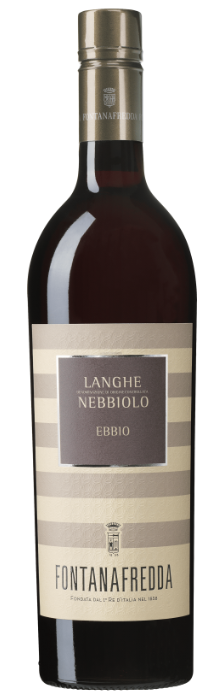 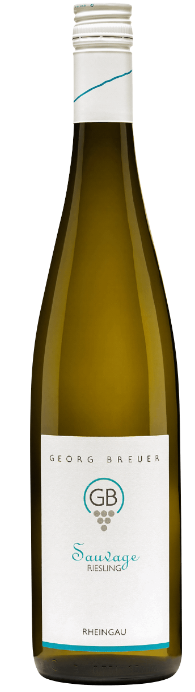 Vin nr 1
Maträtt

Räkcocktail med Mango, Advocado och Lime

200 gr skalade räkor
2 dl Mango i kuber
1 Advocado
1 msk Vårlök eller salladslök
Dill eller Koriander
1 msk Limesaft
2msk Olivolja
1 st Citrongrässtjälk
Salt och peppar
Vin nr 1
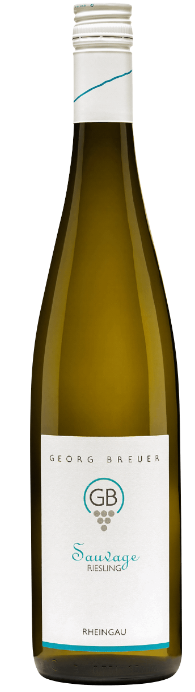 Maträtt

Räkcocktail med Mango Advocado och Lime

200 gr skalade räkor
2 dl Mango i kuber
1 Advocado
1 msk Vårlök eller salladslök
Dill eller Koriander
1 msk Limesaft
2msk Olivolja
1 st Citrongrässtjälk
Salt och peppar
Georg Breuer Riesling Sauvagne 2022
Vin nr 1
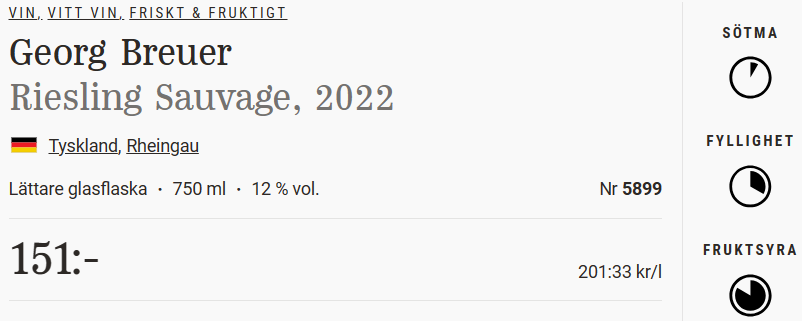 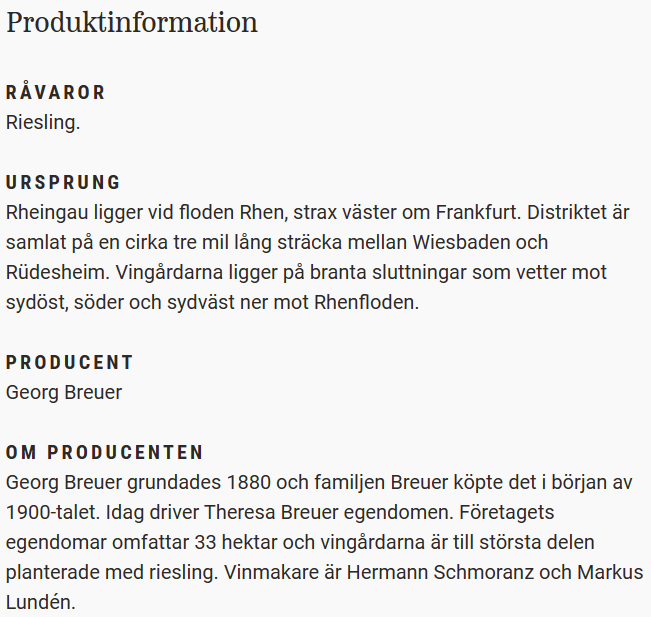 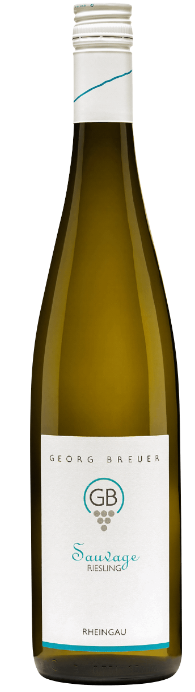 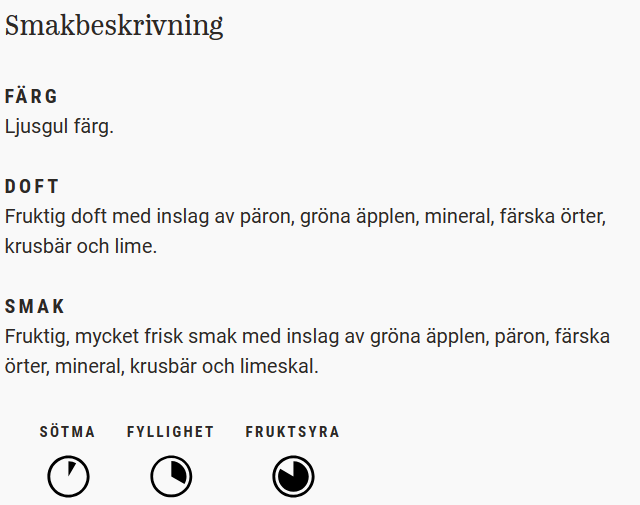 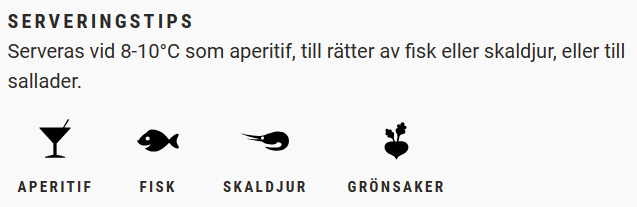 Vin nr 2
Maträtt

Ungsbakad lax med rostade rotfrukter och örtsås

600-800 gr laxfile

Rotfrukter ca 1 kg
Potatis, morötter, palsternacka, rödbeta, gul lök, fänkål. Välj efter smak

Kall sås
2 dl Crème Fraiche
2 tsk Franska örter + extra dragon
Salt
Peppar

Alt varm gräddsås
3 dl grädde
Smör
1 msk majsmjöl
Grönsaksbuljong
Örter efter behov
Örtsalt
Vin nr 2
Maträtt

Ungsbakad lax med rostade rotfrukter och örtsås

600-800 gr laxfile

Rotfrukter ca 1 kg
Potatis, morötter, palsternacka, rödbeta, gul lök, fänkål. Välj efter smak

Kall sås
2 dl Crème Fraiche
2 tsk Franska örter + extra dragon
Salt
Peppar

Alt varm gräddsås
3 dl grädde
Smör
1 msk majsmjöl
Grönsaksbuljong
Örter efter behov
Örtsalt
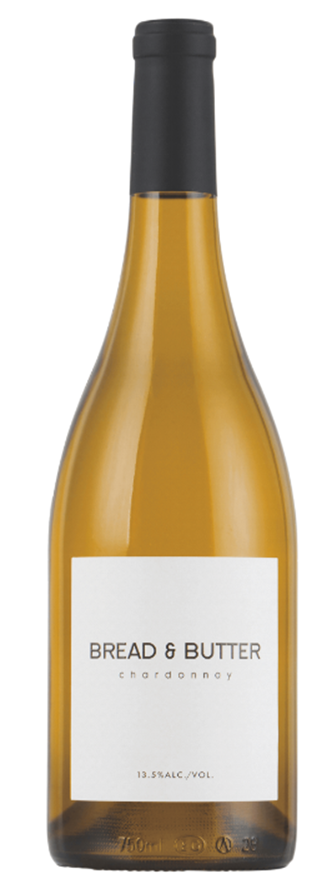 Bread & Butter Chardonnay 2021
Vin nr 2
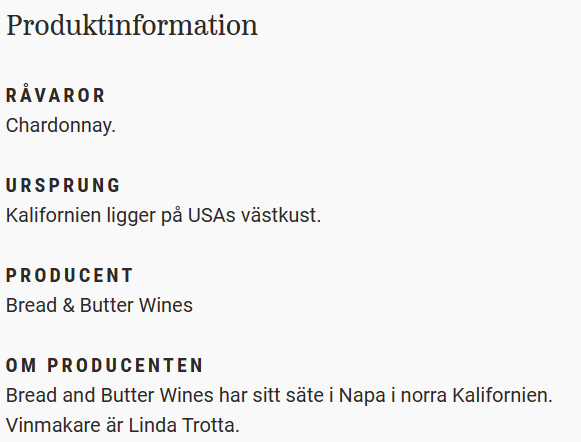 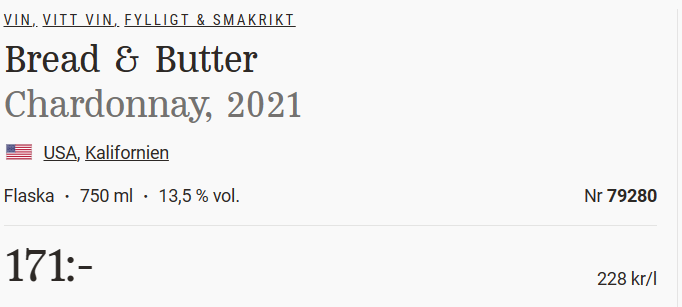 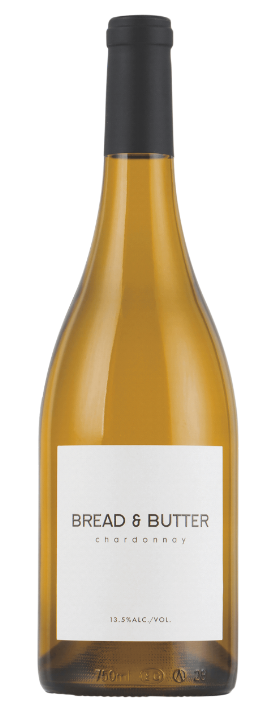 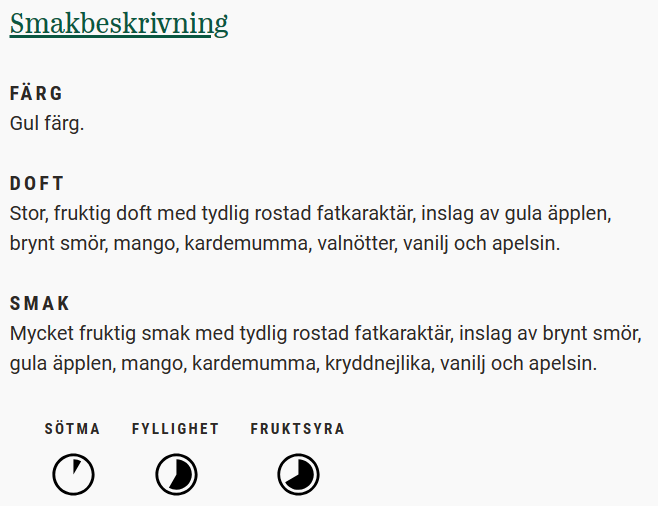 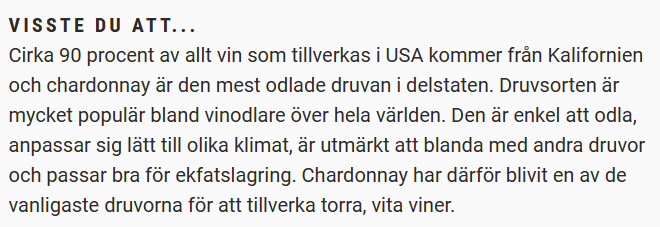 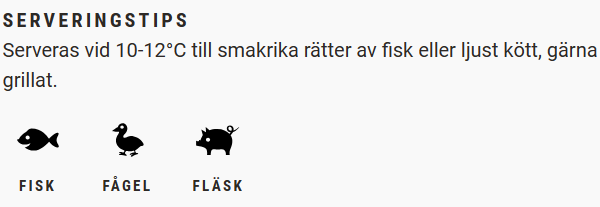 Vin nr 3
Maträtt

Friterad Torsk med Pommesfritt och Remuladsås

600-800 gr torskrygg

Frityrsmet ca 2 dl
1 l frityrolja

1kg fryst strimlad potatis av någon sort

Enkel fisksås kall typ remulad
1dl majonnäs
0,5 dl Boston gurka
Curry efter behov och smak ca 0,5-1 tsk
Vin nr 3
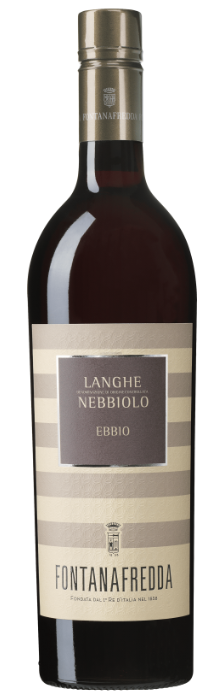 Maträtt

Friterad Torsk med Pommesfritt och Remuladsås

600-800 gr torskrygg

Frityrsmet ca 2 dl
1 l frityrolja

1kg fryst strimlad potatis av någon sort

Enkel fisksås kall typ remulad
1dl majonnäs
0,5 dl Boston gurka
Curry efter behov och smak ca 0,5-1 tsk
Fontanafredda Ebbio
Vin nr 3
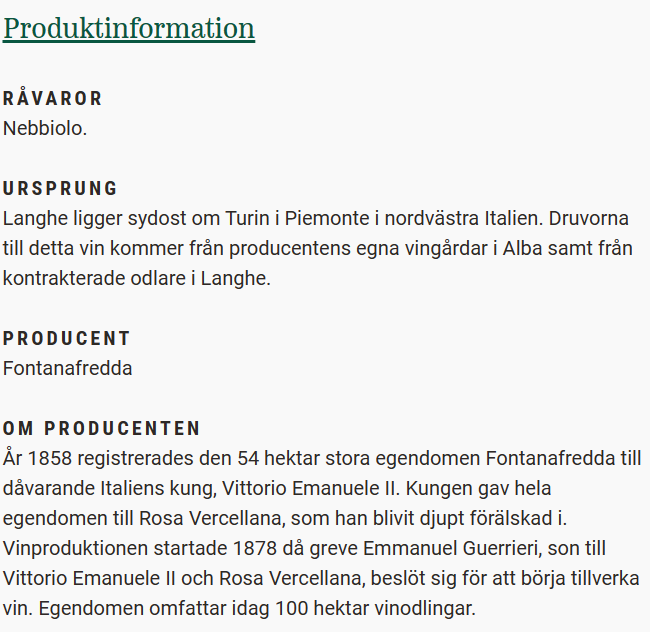 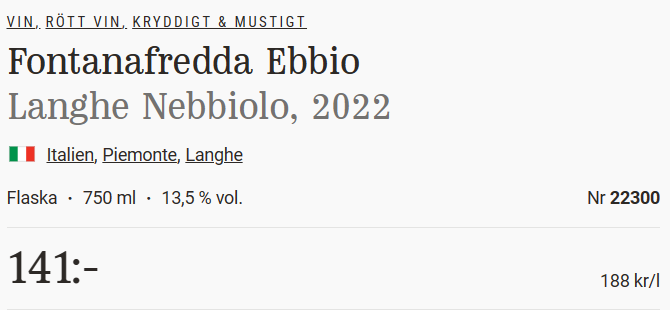 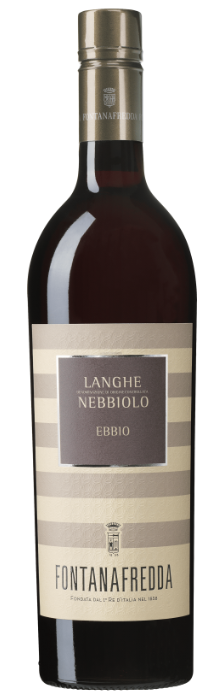 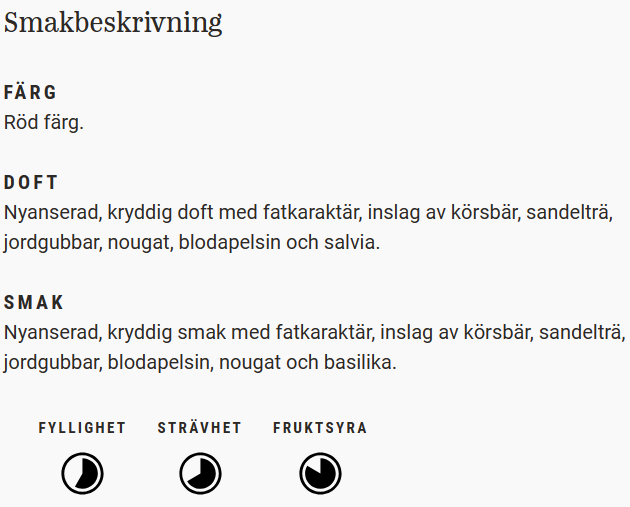 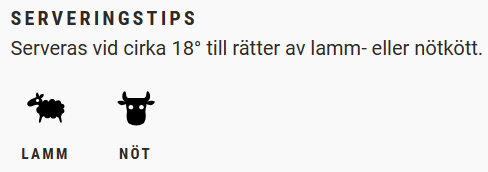 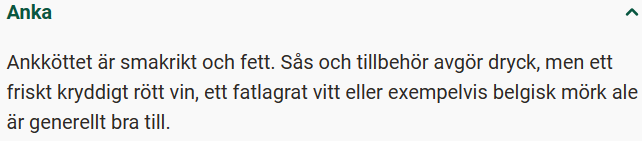 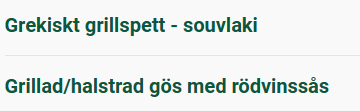 Maträtt

Slottsstek i gryta med gräddsås och kokt potatis

800-1000 gr Fransyska

2 st Svenska äpplen typ Ingrid Marie
Två stora morötter
Två stora champinjoner
Tre gula lökar 
1 msk Allkrydda
1 knippe färsk persilja
1 knippe färsk timjan
4 st Lagerblad
Svartpeppar

Sås
2 dl buljong från steken
2 dl grädde
2dl rött vin
2 msk majsenamjöl
1 msk Kinesisk Soya
1-2 msk Ox buljong

1kg fast potatis

1 påse/pkt Haricots verts
Vin nr 4
Maträtt

Slottsstek i gryta med gräddsås och kokt potatis

800-1000 gr Fransyska

2 st Svenska äpplen typ Ingrid Marie
Två stora morötter
Två stora champinjoner
Tre gula lökar 
1 msk Allkrydda
1 knippe färsk persilja
1 knippe färsk timjan
4 st Lagerblad
Svartpeppar

Sås
2 dl buljong från steken
2 dl grädde
2dl rött vin
2 msk majsenamjöl
1 msk Kinesisk Soya
1-2 msk Ox buljong

1kg fast potatis

1 påse/pkt Haricots verts
Vin nr 4
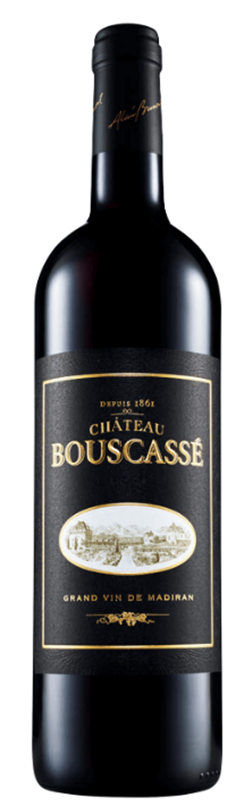 Château Bouscasséeee
Vin nr 4
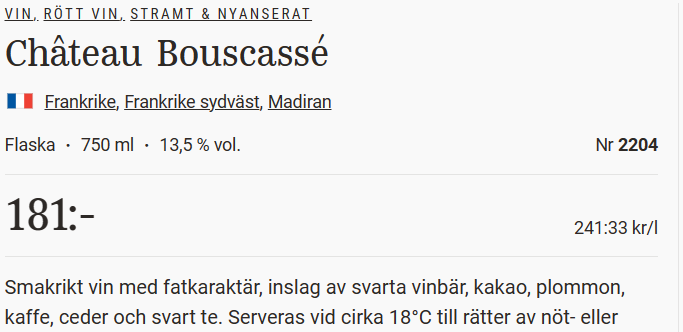 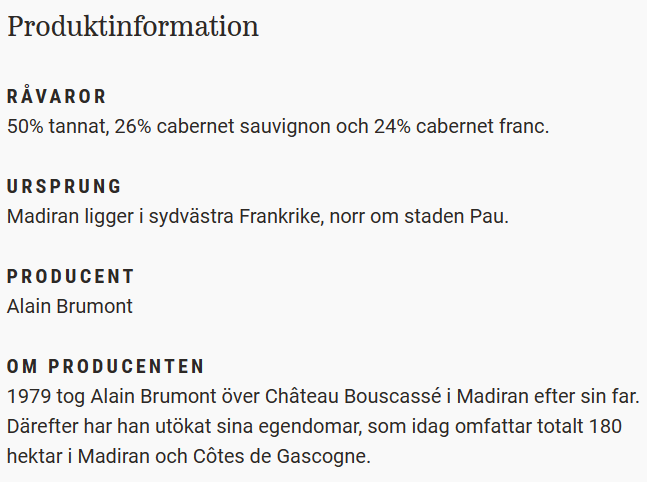 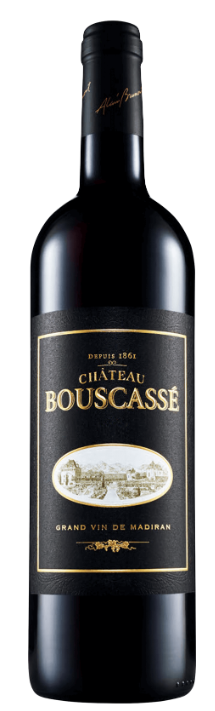 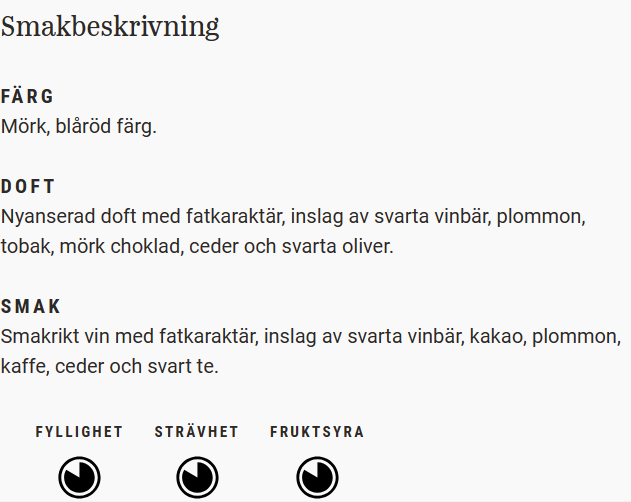 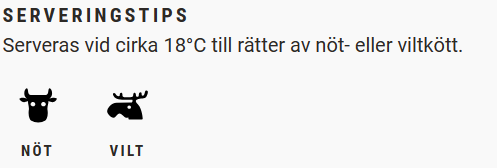 Vin nr 5
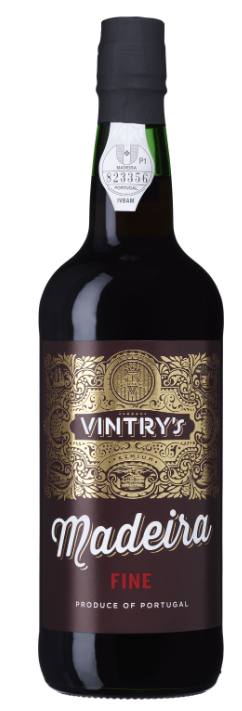 Maträtt

Äppelkaka med vaniljglass


4-5 svenska äpplen gärna syrliga
150 gr smör
1 1/2 dl strösocker
1 1/2 dl vetemjöl
1 ½ dl vispgrädde

Vanilj glass
Poliziano Vino Nobile di Montepulciano 2020
Vin nr 5
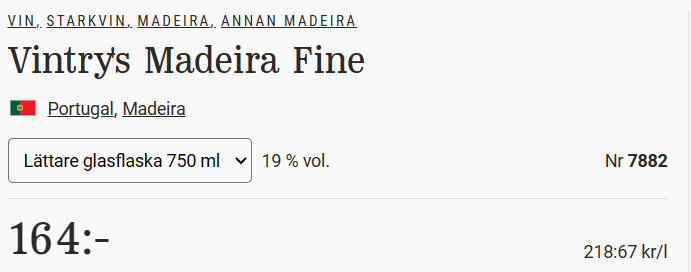 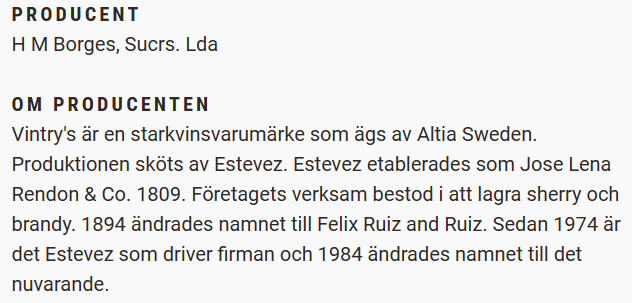 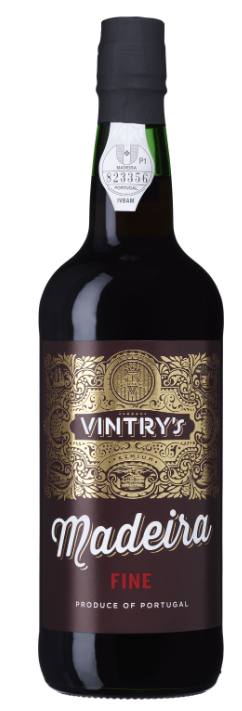 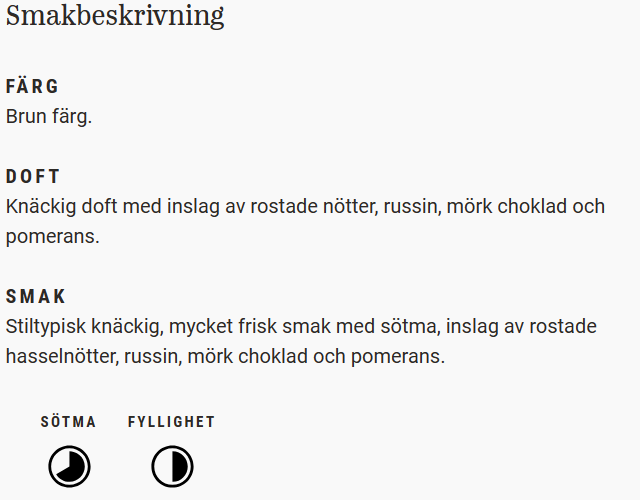 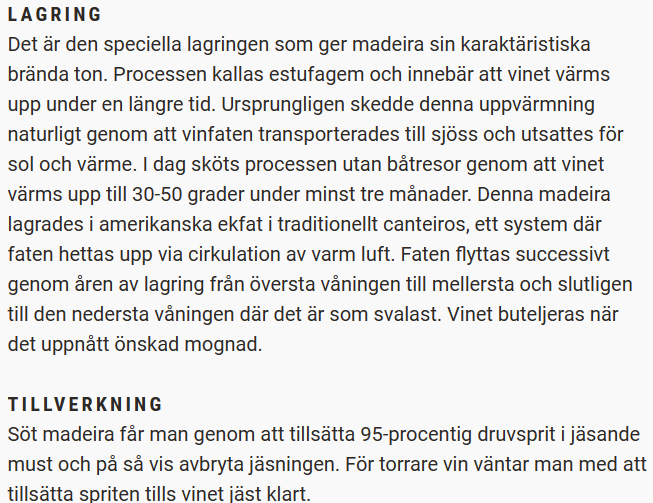 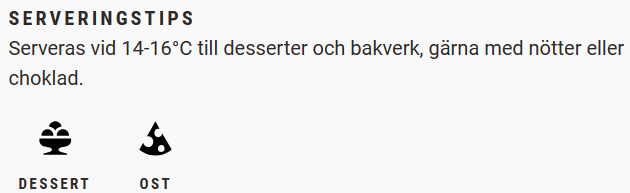